স্বাগতম
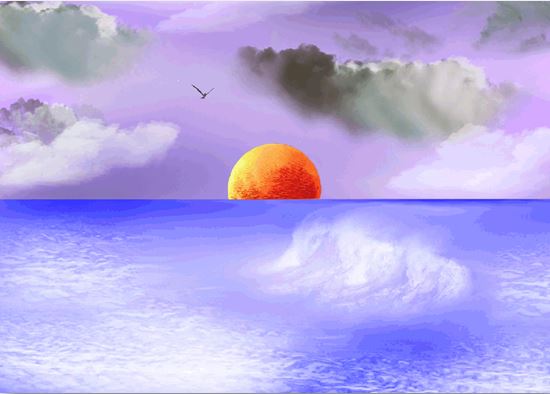 মাও:আ,ও,ম ফারুক হোসাইন
                 সুপার 
 বড়দারোগা হাট সি,উ,ই দাখিল মাদ্রাসা
মোবাইল:০১৮১৮৪৩৩৪৮৬ 
 ইমেইল:aomfaruk1177@gmail.com
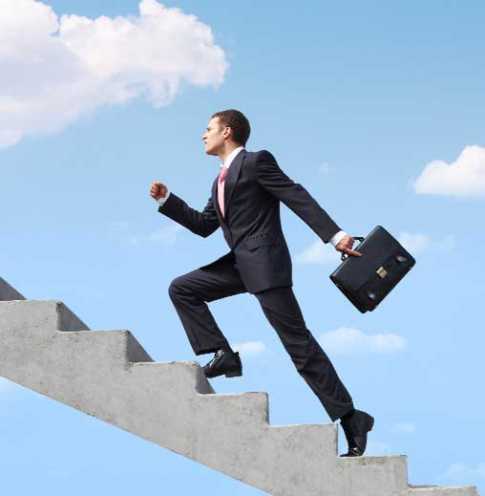 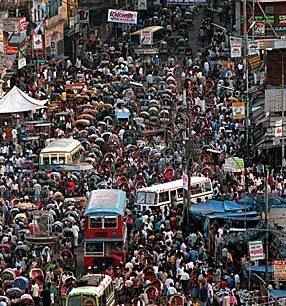 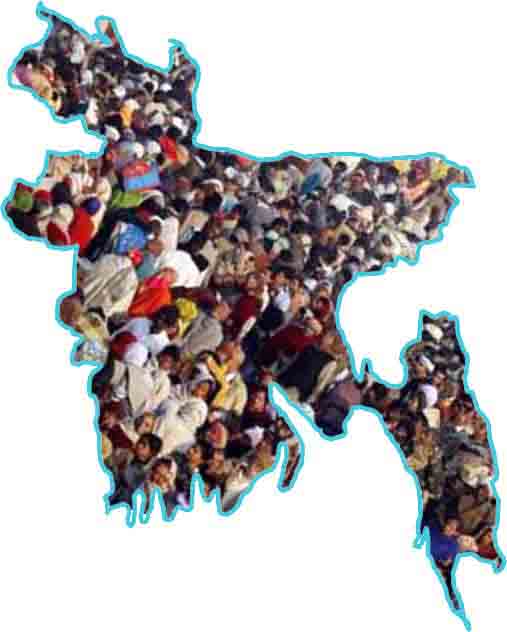 জনসংখ্যাকে জনসম্পদে 
পরিণত করা
শিখন ফল
১। জনসংখ্যা জনসম্পদে রূপান্তরের প্রয়োজনীয়তা ব্যাখ্যা করতে পারা।

2। জনসংখ্যাকে জনসম্পদে রূপান্তর কৌশল বর্ণনা করতে পারা।
একক কাজ
সময় : ৫ মিনিট
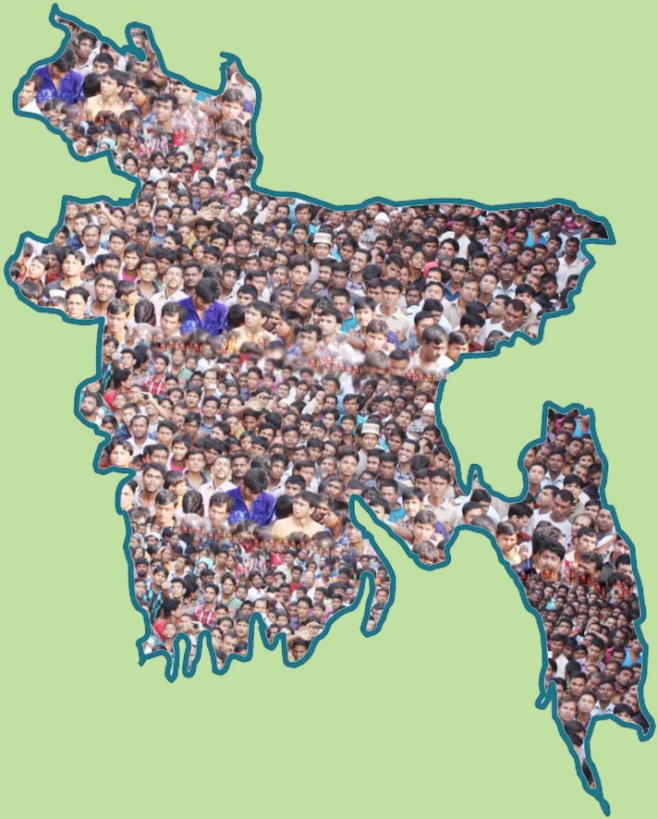 দেশের এই বিশাল জনসংখ্যাকে জন সম্পদের রূপান্তর করা প্রয়োজন কেন?
জনসংখ্যাকে জনসম্পদে রূপান্তরের কৌশল...
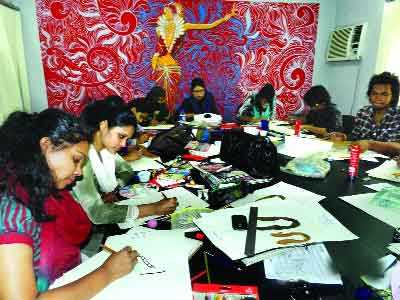 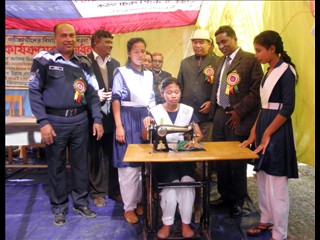 কর্মমুখী শিক্ষার প্রসার এবং জ্ঞান ভিত্তিক সমাজ গড়ে তোলা
দক্ষতাবৃদ্ধি ও প্রশিক্ষণমূলক কার্যক্রম সম্প্রসারণ
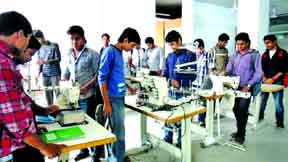 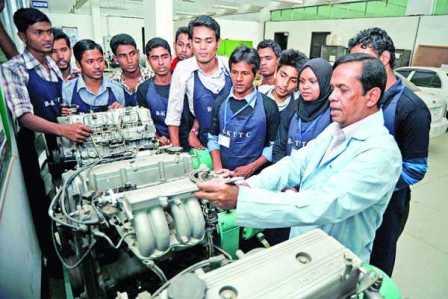 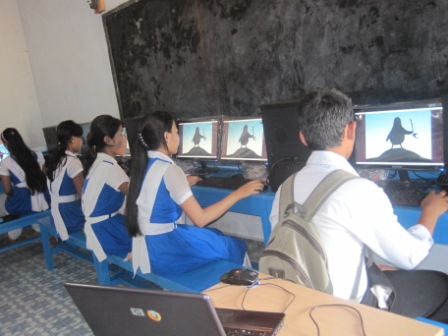 প্রযুক্তি ও কারিগরি শিক্ষার প্রসার
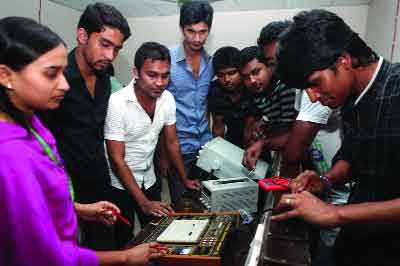 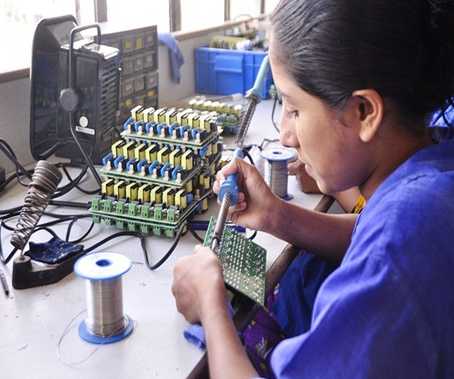 নারী শিক্ষার বৈপ্লবিক পরিবর্তন
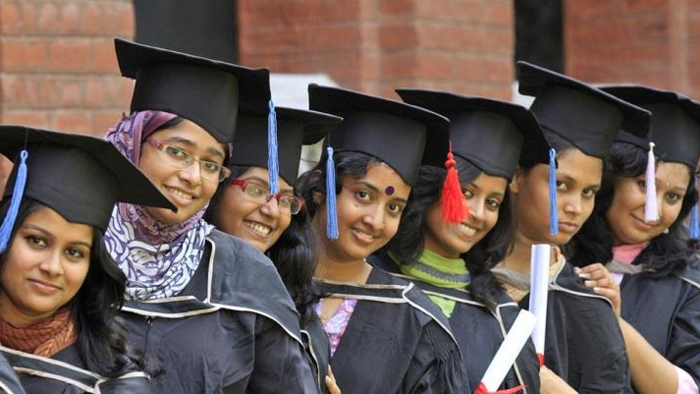 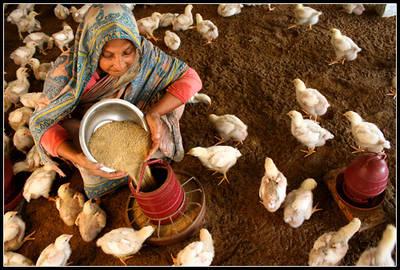 উৎপাদনমুখী কর্মক্ষেত্র তৈরী
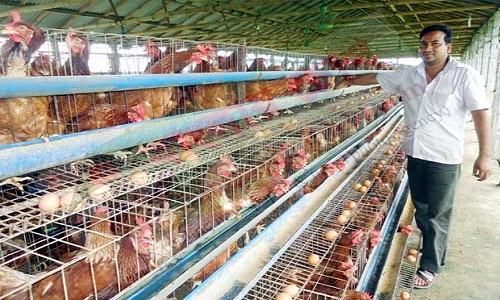 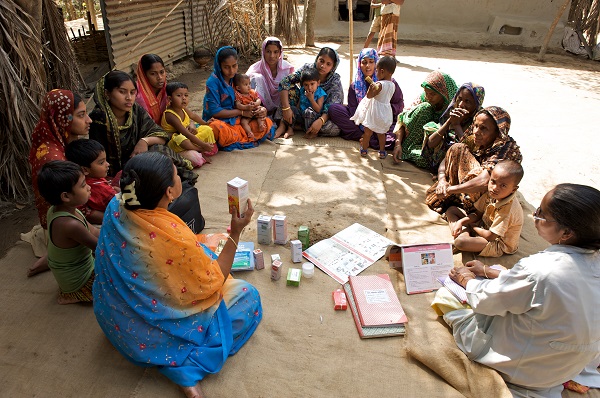 স্বাস্থ্য ও পুষ্টি  সচেতনতা
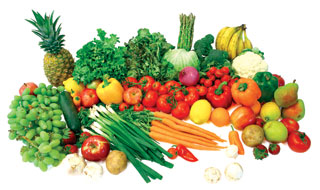 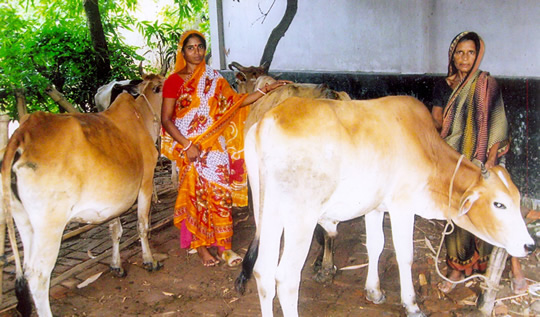 ক্ষুদ্র ও কুটির শিল্পের সম্ভাবনা
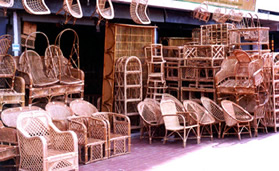 দলগত কাজ
সময় : ৮ মিনিট
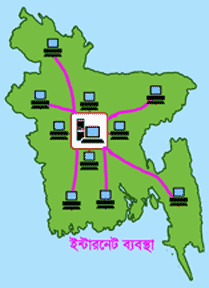 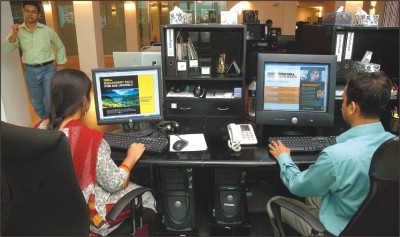 প্রযুক্তির মাধ্যমে জনসংখ্যাকে সম্পদে রূপান্তর কৌশল বর্ণনা কর।
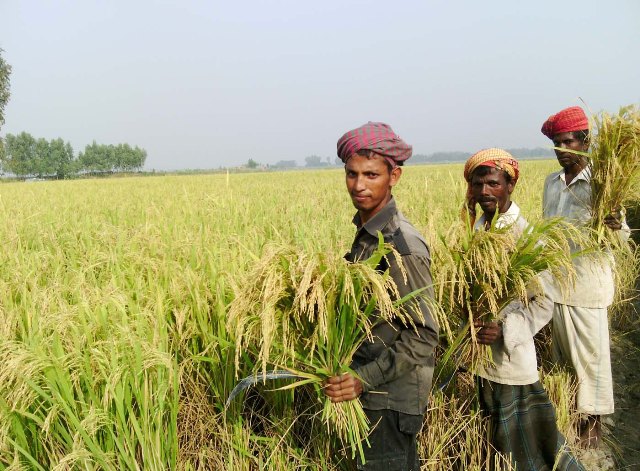 কৃষিভিত্তিক শিক্ষা ও প্রশিক্ষণের সম্প্রসারণ
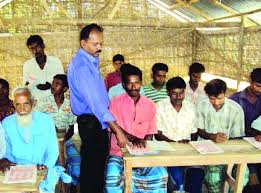 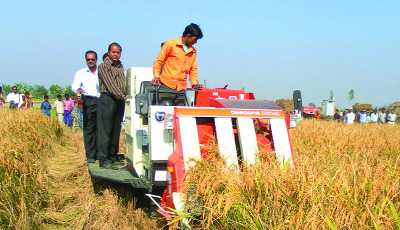 কর্মসংস্থানের জন্য কৃষির আধুনিকীকরণ
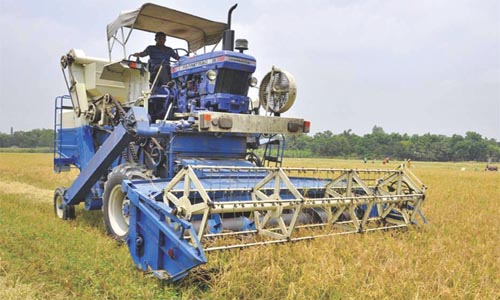 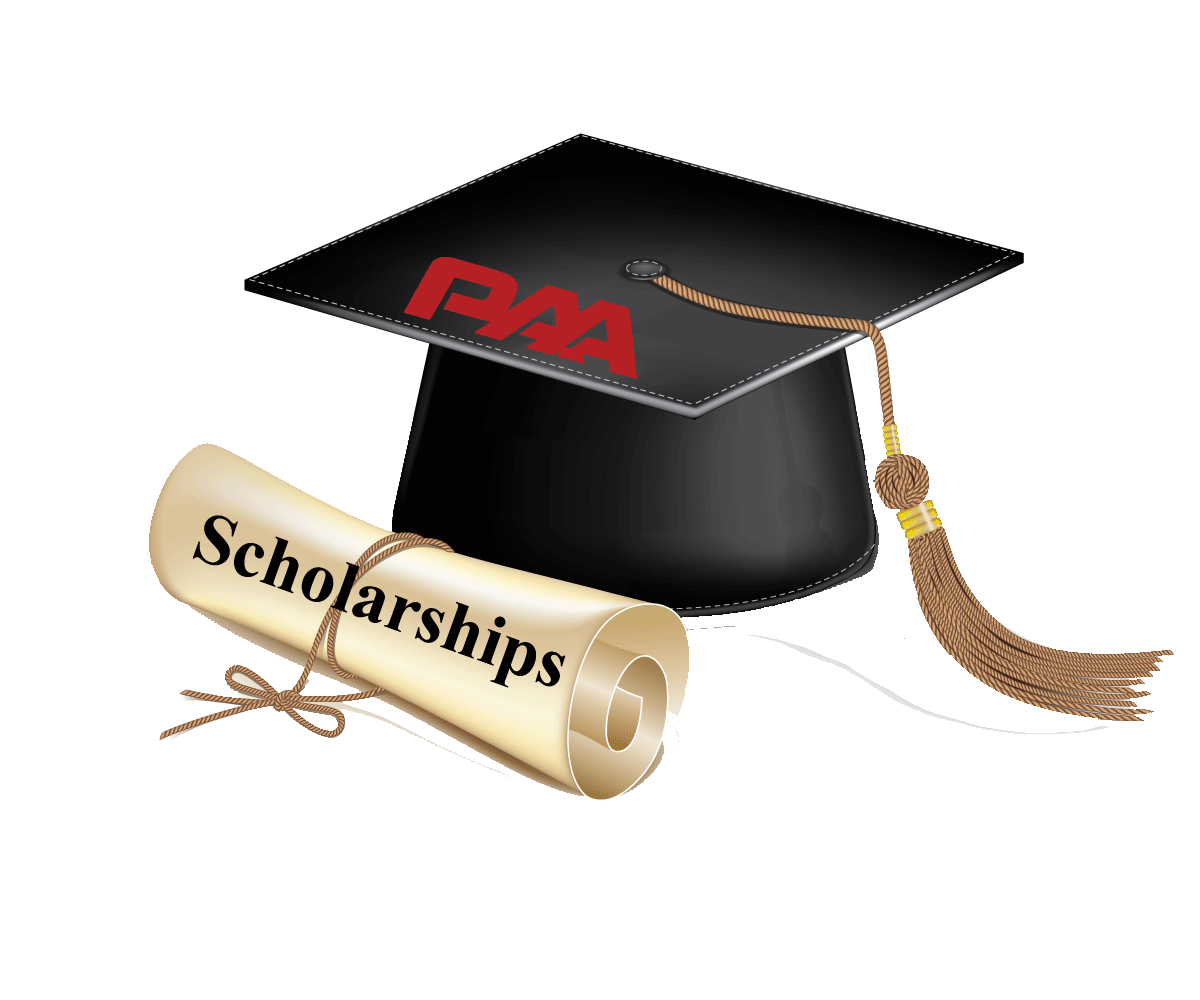 বিভিন্ন সংস্থা কর্তৃক বিদেশে উচ্চ শিক্ষার জন্য বৃত্তি কার্যক্রম
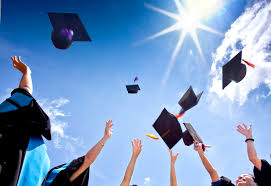 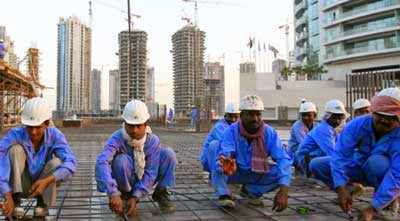 বিদেশে জনশক্তি রপ্তানি করা
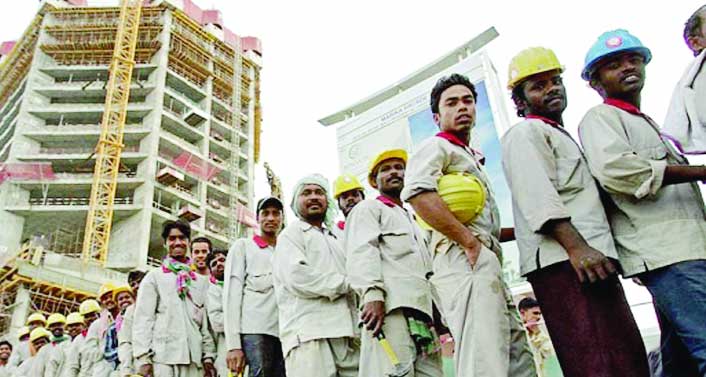 [Speaker Notes: ।]
মূল্যায়ন
১। তথ্য প্রযুক্তির ক্ষেত্রে কোন দেশটি অধিক এগিয়ে?
   (ক)  ভারত          (খ) বাংলাদেশ           (গ) পাকিস্তান           (ঘ) নেপাল
২। দক্ষ জনগোষ্ঠী দেশের জন্য-
     (ক) নাগরিক       (খ) বিড়ম্বনা  	       (গ) বোঝা     	         (ঘ) সম্পদ
৩। নারী শিক্ষার প্রসারে সরকারের গৃহীত পদক্ষেপ কোনটি?
     (ক)  মেয়েদের উপবৃত্তি প্রদান       		(খ) নারী শিক্ষক নিয়োগ      
     (গ)  নতুন বিদ্যালয় নির্মাণ		(ঘ) শিক্ষাক্ষেত্রে বাজেট বৃদ্ধি
৪। জনসংখ্যাকে জনসম্পদে রূপান্তর করা যায় কোনটির মাধ্যমে ?
     (ক) চাকুরীর     (খ) বিদেশে পাচার    (গ)  আত্মকর্মসংস্থানের    (ঘ) ভাতা প্রদানের
বাড়ির কাজ
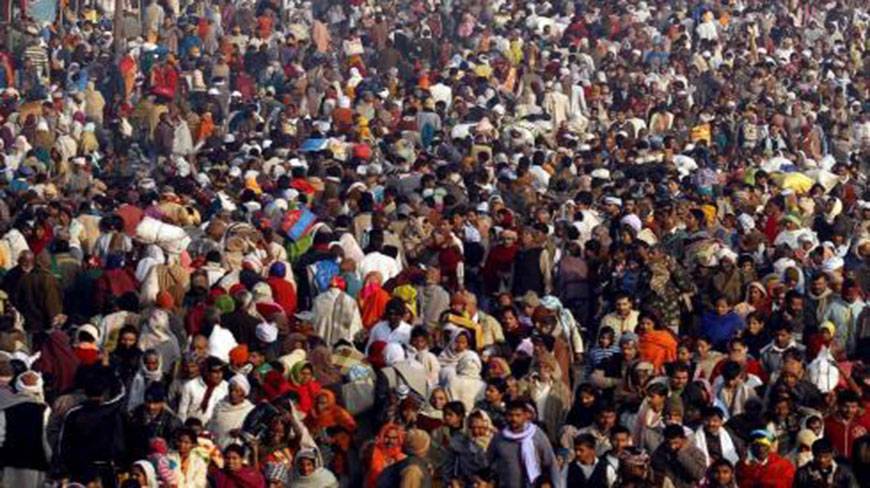 "জনসংখ্যা দেশের বোঝা নয়, সম্পদ"- উক্তিটির স্বপক্ষে তোমার মতামত দাও।
ধন্য বাদ
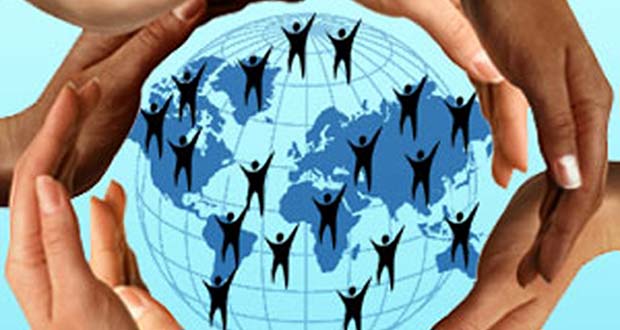